Sufisme
Begyndelsen
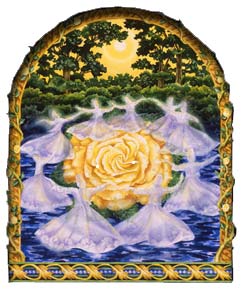 Dhikr
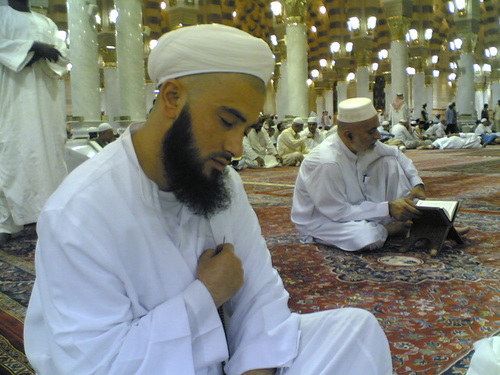 Tyrkiet
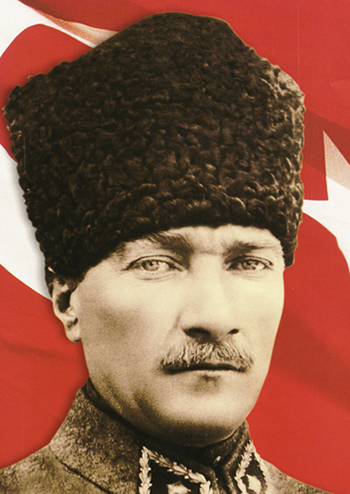 Officiel Islam vs. Sufisme
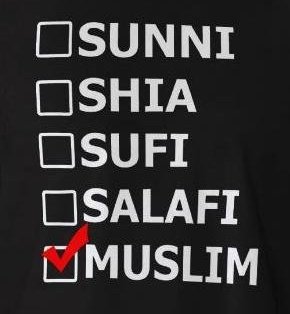